- предъявление платы за холодную и горячую воду, потребленную в целях содержания общего  имущества многоквартирного дома в Городе Томске за декабрь 2019 г.
- проблемные вопросы начислений за коммунальную услугу по горячему водоснабжению в связи с утверждением норматива на подогрев теплоносителя
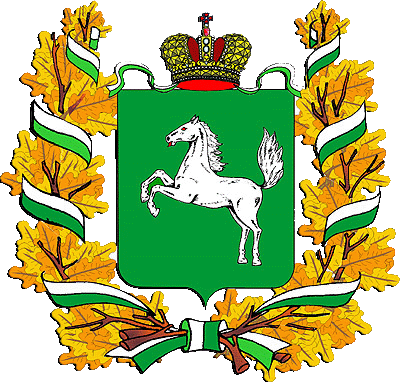 Департамент тарифного регулированияТомской области
Департамент ЖКХ и государственного жилищного надзора Томской области
Совещание с представителями ресурсоснабжающих и управляющих организаций
31 октября 2019 г.
Плата за коммунальные ресурсы, потребляемые при использовании и содержании общего имущества в МКД
С января 2017 г. Жилищным кодексом РФ плата за коммунальные ресурсы, потребляемые при использовании и содержании общего имущества в МКД, включена в состав платы за содержание жилого помещения;

Согласно ч. 9.2 ст. 156 ЖК РФ размер коммунальных ресурсов, потребляемых при использовании и содержании общего имущества в МКД, определяется исходя из норматива потребления соответствующего вида коммунальных ресурсов, потребляемых при использовании и содержании общего имущества в многоквартирном доме; 

На территории Томской области нормативы потребления коммунальных ресурсов в целях содержания общего имущества в МКД утверждены приказом Департамента ЖКХ и государственного жилищного надзора Томской области от 31.05.2017 № 20 (вступил в силу с 1 июня 2017 г.); 

Нормативы потребления холодной и горячей воды в целях содержания общего имущества в МКД применяются в ЗАТО Северск, в Городе Томске в МКД со способом управления ТСЖ, ЖСК – с июня 2017 года.
Расчет платы за холодную и горячую воду, потребляемые при использовании и содержании общего имущества в МКД
Расчет платы за холодную и горячую воду, потребляемые при использовании и содержании общего имущества в МКД
По общему правилу, изложенному в ч. 9.2 ст. 156 ЖК РФ, плата за холодную и горячую воду на содержание общего имущества определяется исходя из норматива потребления соответствующего вида коммунального ресурса, потребляемого при использовании и содержании общего имущества в МКД.
Расчет производится по следующей формуле:
Расчет платы за холодную и горячую воду, потребляемые при использовании и содержании общего имущества в МКД
Пример расчета по холодной и горячей воде на СОИ
по МКД расположенному по адресу: ул. Сергея Лазо, д. 30, 9 этажей, 1979 г. п.
Размер платы за холодную воду на СОИ составит 5,67 руб.
Размер платы за горячую воду на СОИ составит 20,72 руб.
ИТОГО размер платы за холодную и горячую воду на СОИ составит 26,38 руб.
Мероприятия по снижению размера платы КР на СОИ
информирование потребителей услуг о необходимости корректного предоставления данных ИПУ;

организация контрольного съема показаний ИПУ в соответствии с Правилами предоставления коммунальных услуг собственникам и пользователям помещений в многоквартирных домах и жилых домов, утвержденными постановлением Правительства РФ от 06.05.2011 № 354;

установление антимагнитных пломб на ИПУ;

актуализация сведений по количеству фактически проживающих в жилых помещениях МКД;

применение повышающих коэффициентов к плате за потребленные холодную и горячую воду в помещениях, не оснащенных ИПУ;

организация информационного взаимодействия с ресурсоснабжающими организациями в рамках заключенных с ними договоров на поставку коммунальных ресурсов
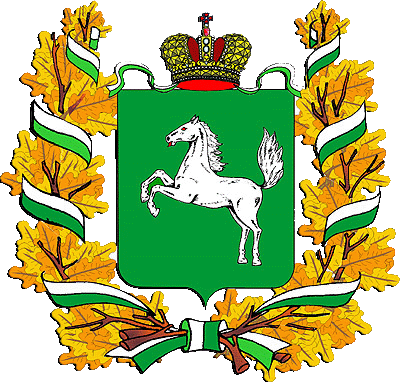 Спасибо за внимание!